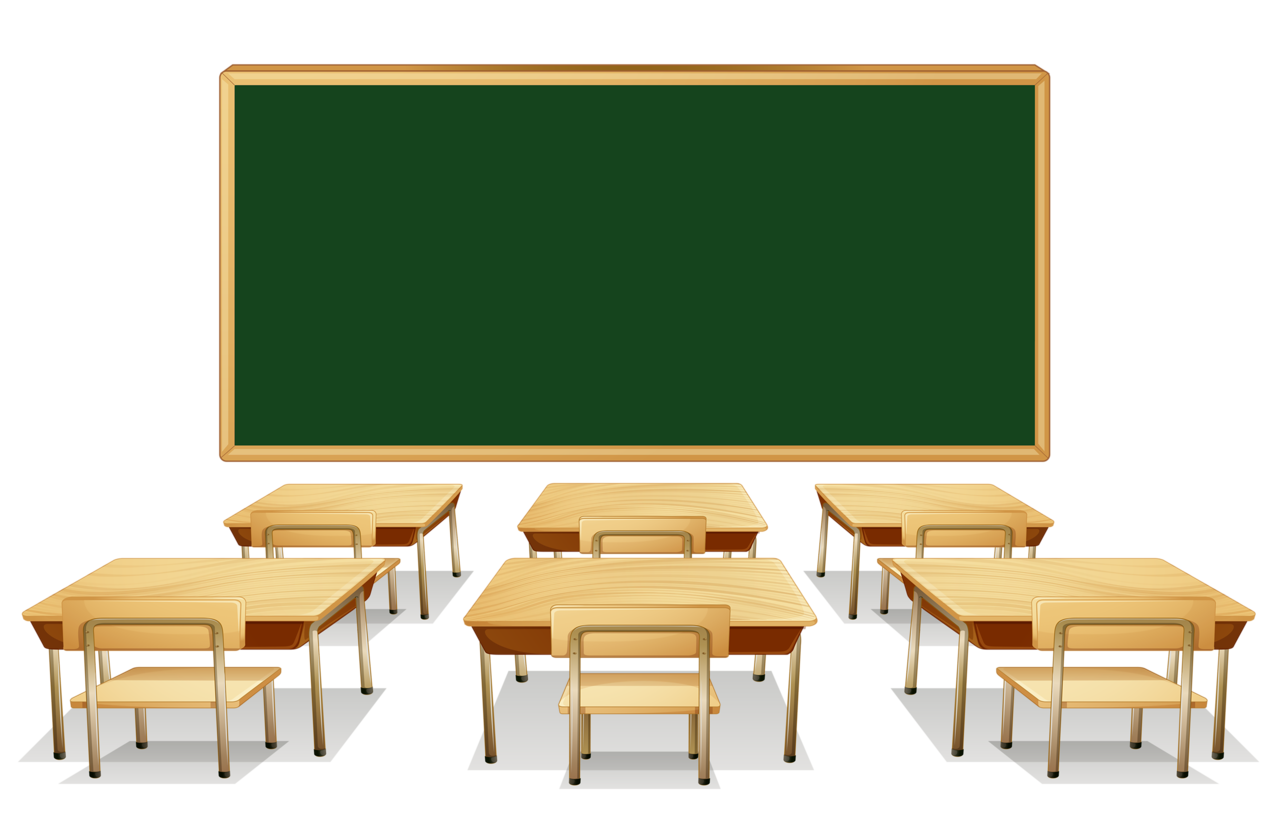 ÔN BÀI CŨ
1.  Tại sao không nên nhìn trực tiếp vào mặt trời và ánh lửa hàn ?
2. Để bảo vệ mắt ta phải làm gì?
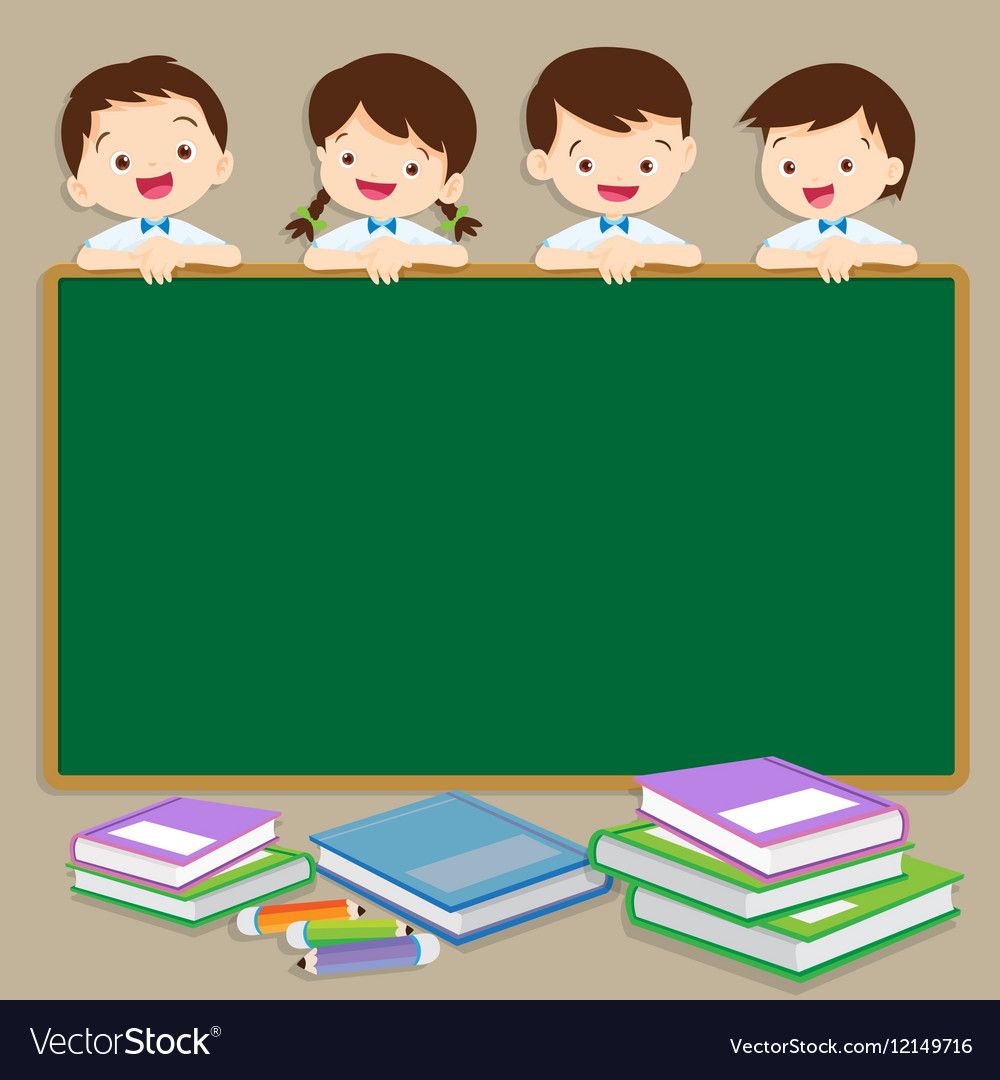 Khoa học
Bài 50
Nóng, lạnh và nhiệt độ
(SGK trang100)
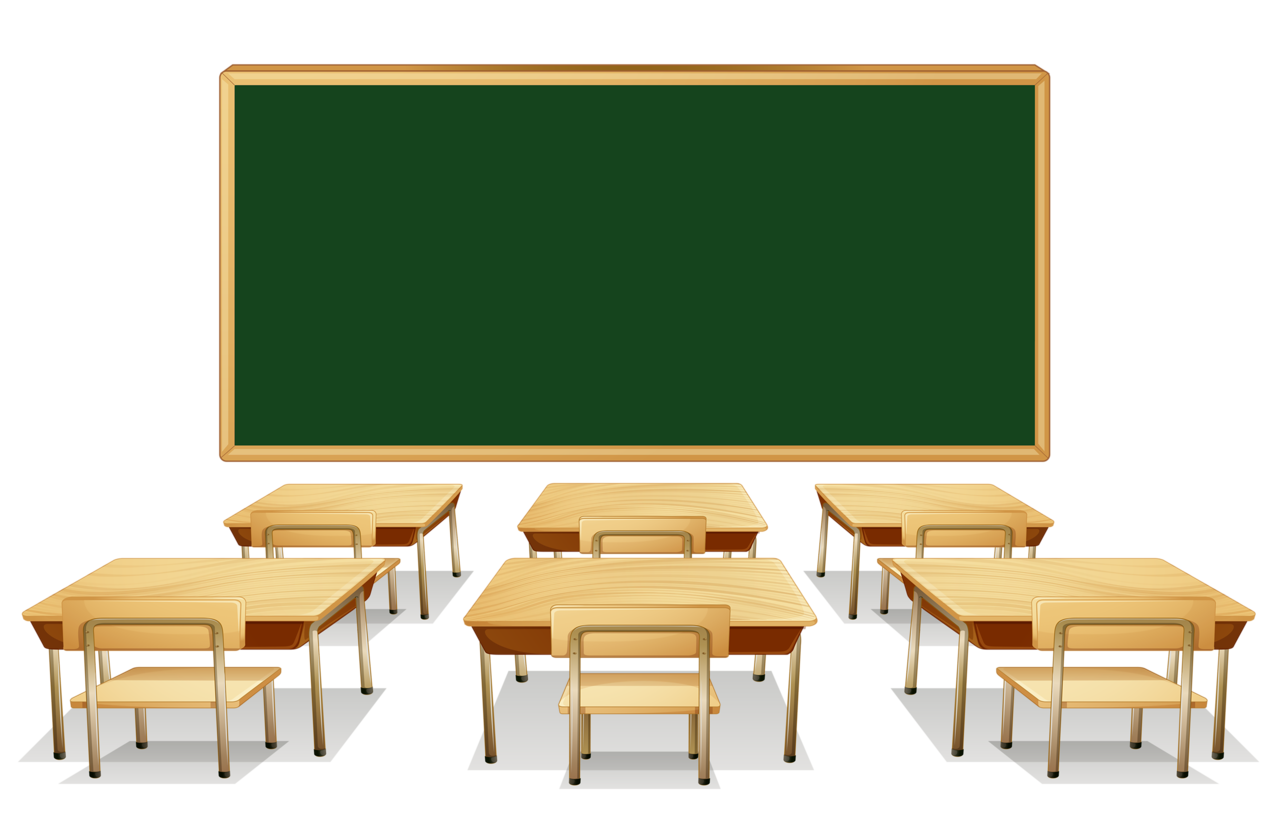 1. Sự nóng, lạnh của vật.
Kể tên một số vật nóng và vật lạnh thường gặp hằng ngày?
Một số vật nóng và vật lạnh thường gặp
Vật nóng
Vật lạnh
+ nước đun nóng

+ Nồi đang nấu ăn

+ Gạch nung trong lò

+ nền xi măng khi trời nóng ….
+ Nước đá

+ Khe tủ lạnh

+  Đồ trong tủ lạnh (rau, củ quả để vào tủ lạnh, lúc lấy ra ta thấy rau, củ quả lạnh)…
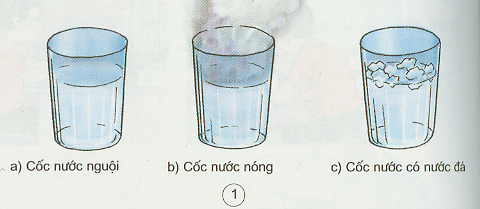 Hỏi: Trong 3 cốc nước dưới đây, cốc a nóng hơn cốc nào và lạnh hơn cốc nào?
c) Cốc nước có nước đá
a) Cốc nước nguội
b) Cốc nước nóng
- Cốc a nóng hơn cốc c nhưng lạnh hơn cốc b.
*Kết luận :
Một vật có thể nóng hơn vật này nhưng lại là vật lạnh hơn so với vật khác. Điều đó phụ thuộc vào nhiệt độ ở mỗi vật. Vật nóng có nhiệt độ cao hơn vật lạnh.
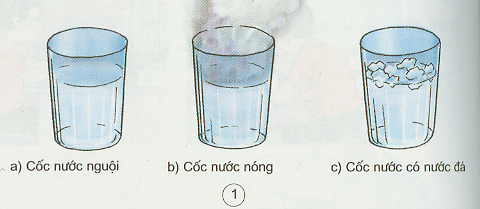 Hỏi: Trong 3 cốc nước dưới đây cốc nào có nhiệt độ cao nhất cốc nào có nhiệt độ thấp nhất?
a) Cốc nước nguội
b) Cốc nước nóng
c) Cốc nước có nước đá
- Cốc b ( cốc nước nóng) có nhiệt độ cao nhất
- Cốc c ( cốc nước đá) có nhiệt độ thấp nhất.
Nhiệt độ là đại lượng chỉ độ nóng, lạnh của một vật có đơn vị là oC.
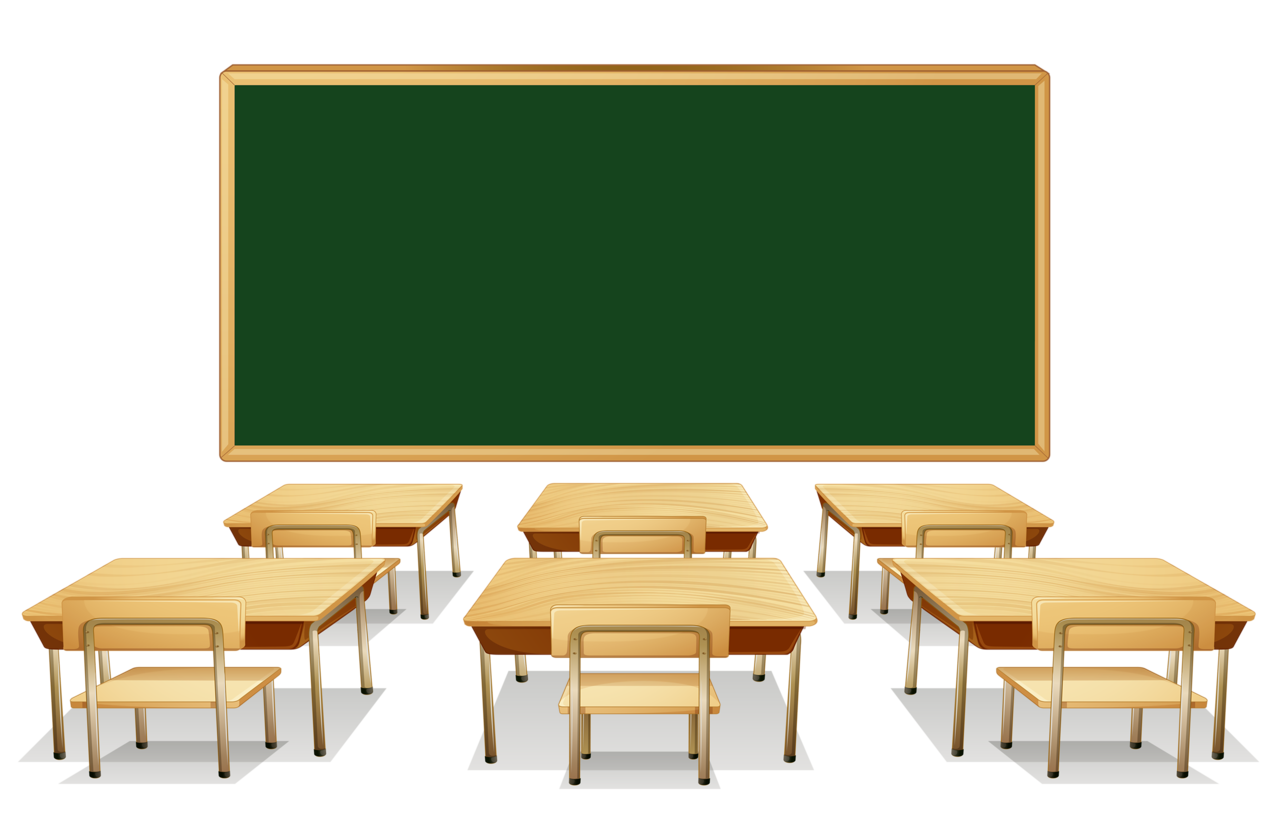 1. Sự nóng, lạnh của vật.
a. Vai trò của ánh sáng đối với đời sống thực vật.
-  Vật nóng có nhiệt độ cao hơn vật lạnh.
-  Người ta dùng khái niệm nhiệt độ để diễn tả mức độ nóng, lạnh của các vật.
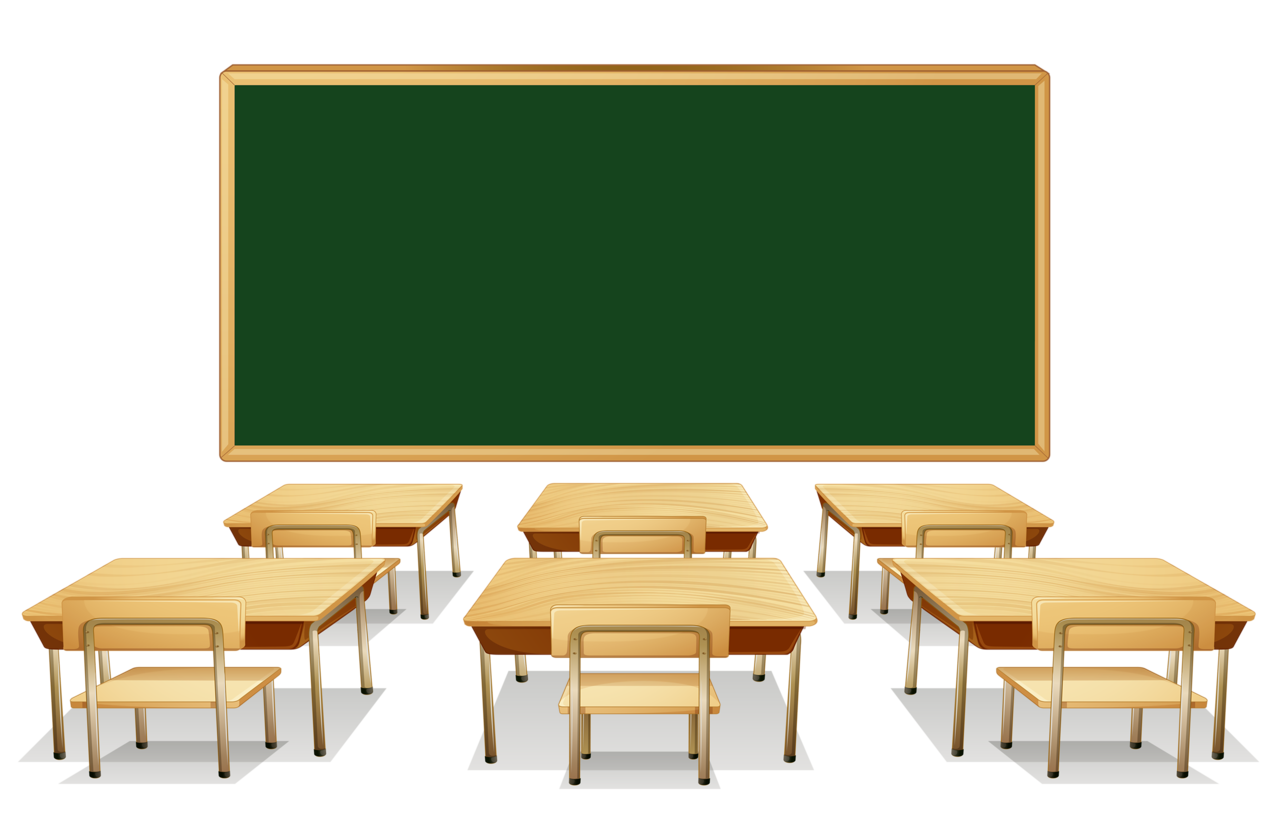 2. Cách sử dụng nhiệt kế.
Để đo nhiệt độ của vật, ta sử dụng nhiệt kế. Có nhiều loại nhiệt kế khác nhau:
Nhiệt kế đo nhiệt độ cơ thể.
Nhiệt kế đo nhiệt độ không khí…
* Nhiệt kế đo nhiệt độ cơ thể:
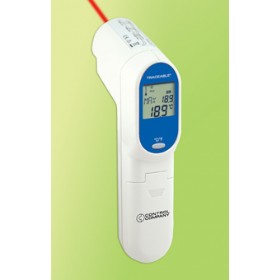 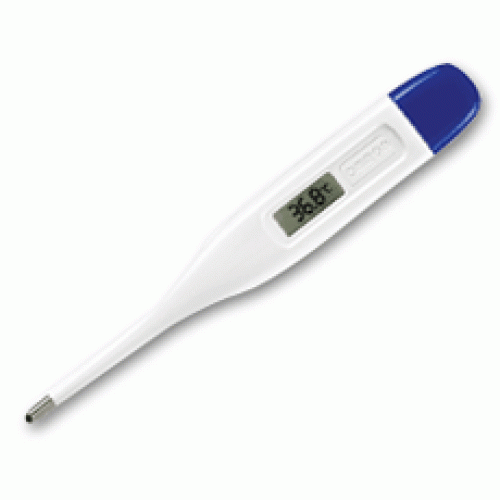 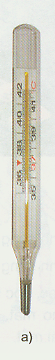 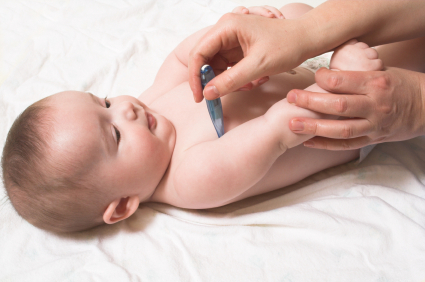 CÁCH ĐO NHIỆT ĐỘ
B1: Vẩy cho thủy ngân tụt hết xuống bầu trước khi đo.
B2: Đặt bầu nhiệt kế vào nách và kẹp tay lại để giữ nhiệt kế.
B3: Bấm giờ. Sau 3 phút lấy ra, ghi kết quả ra giấy.
Lưu ý: Khi đọc nhiệt độ cần nhìn mức chất lỏng trong ống theo phương vuông góc với ống nhiệt kế.
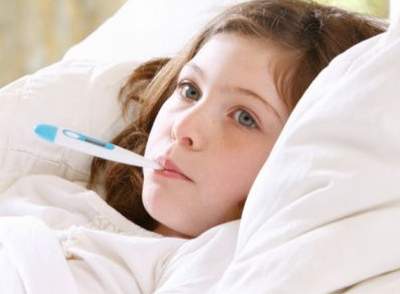 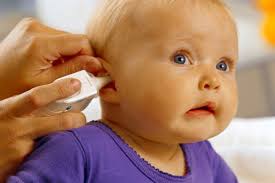 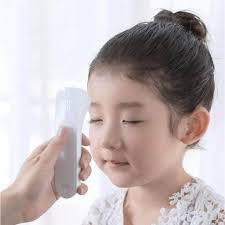 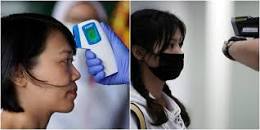 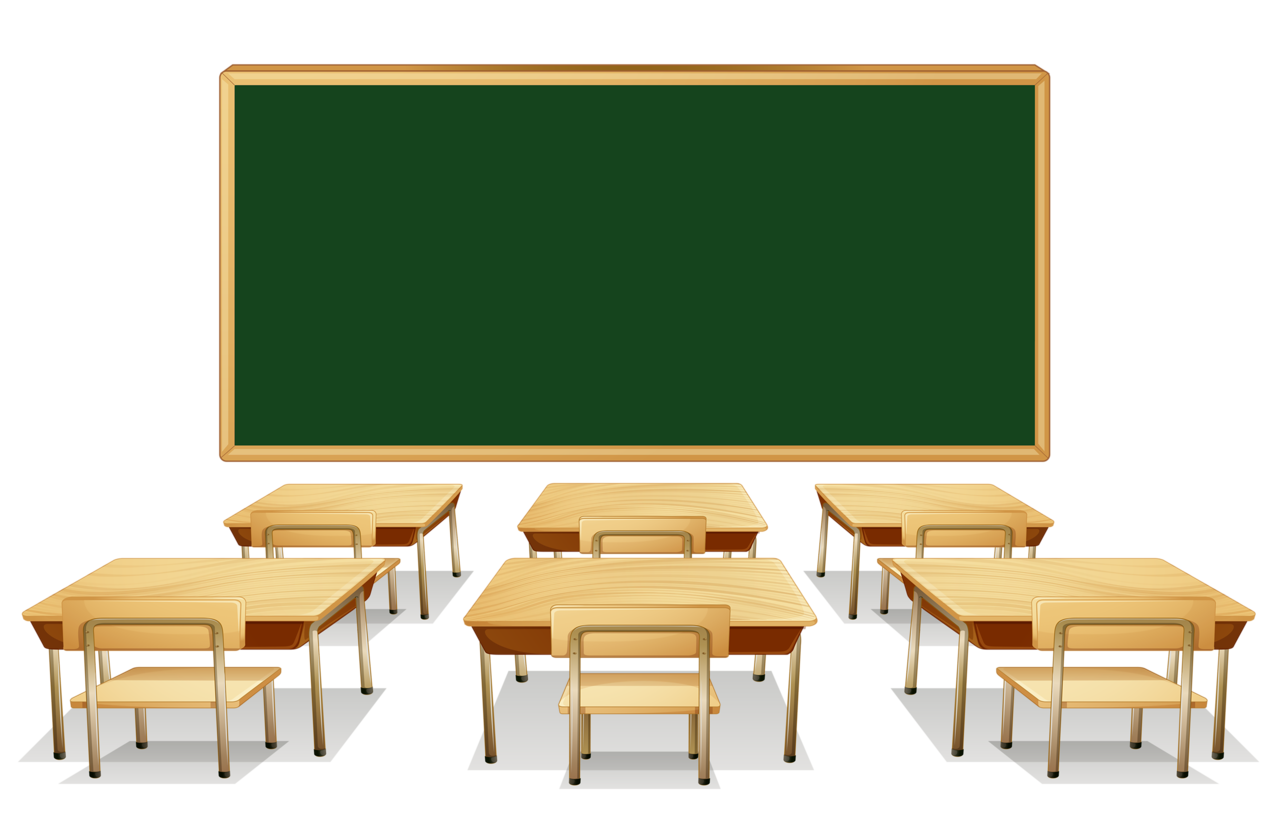 - Có nhiều loại nhiệt kế và cách đo nhiệt độ ở các vị trí khác nhau.
- Thông thường, người có nhiệt độ từ 38 oC. trở lên là đã bị sốt.
*Nhiệt kế đo nhiệt độ không khí:
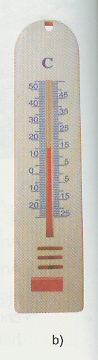 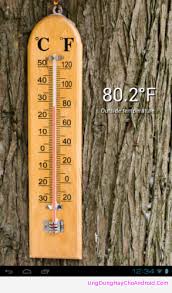 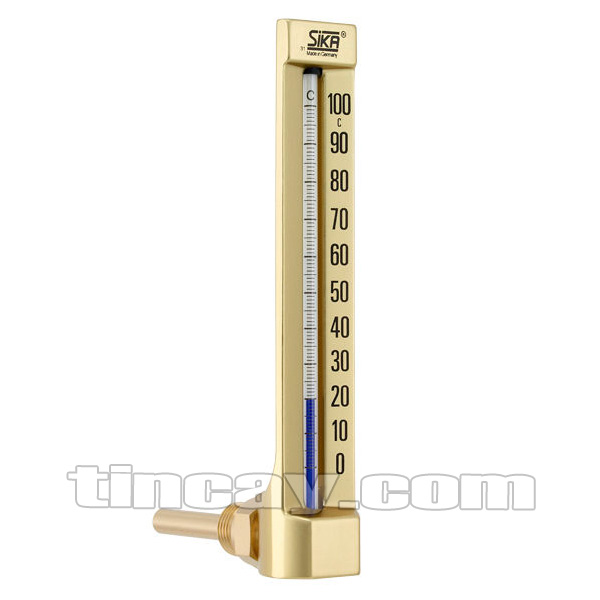 Quan sát và cho biết tranh vẽ gì?
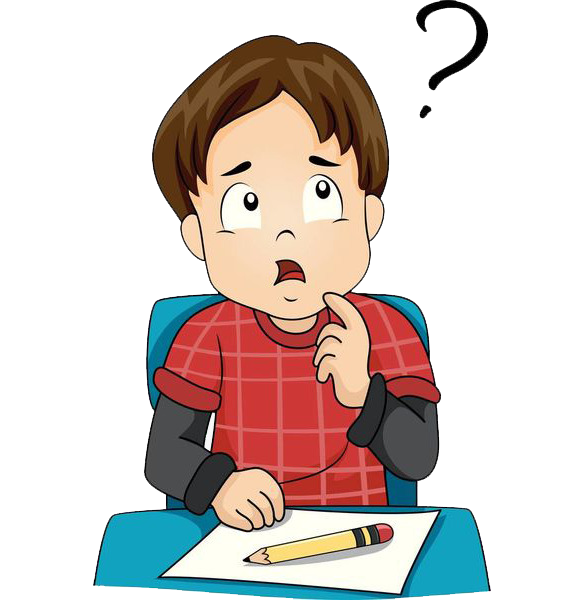 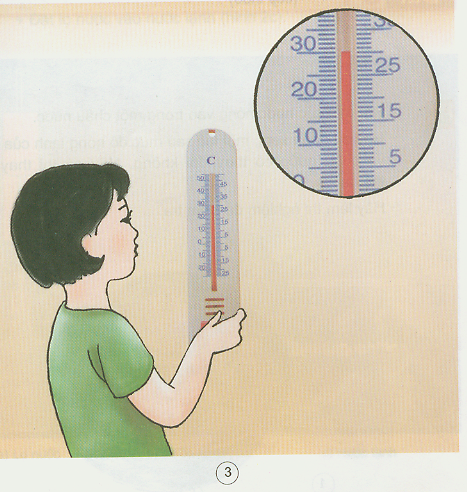 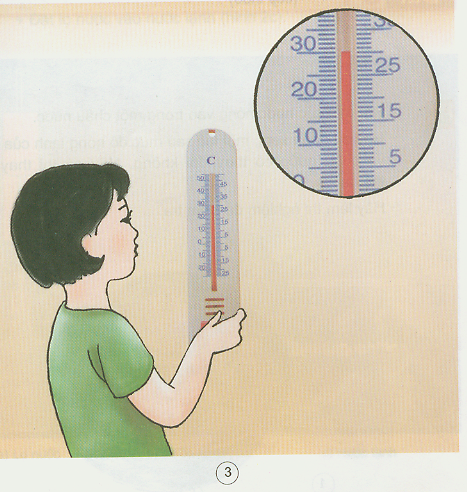 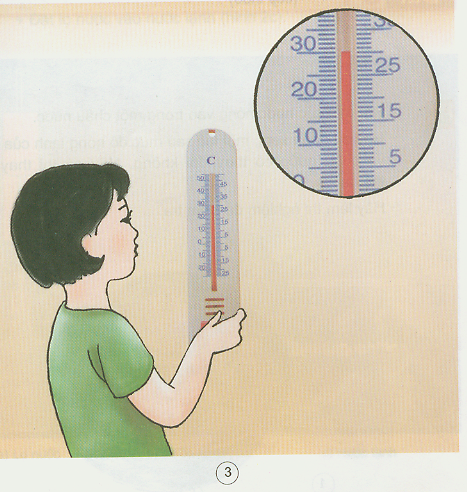 NhiÖt kÕ trong hình  chØ bao nhiªu ®é ?
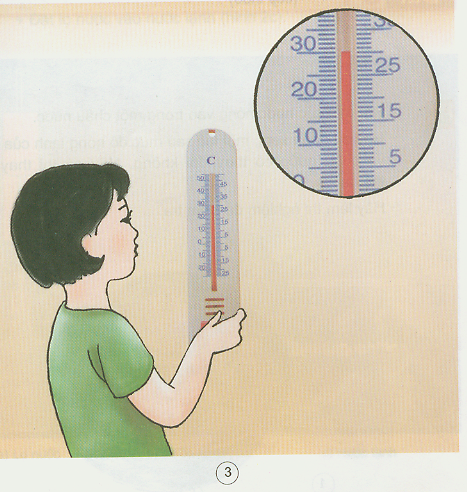 30 0C
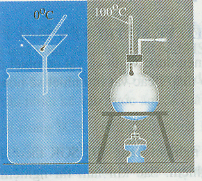 Nước đang sôi
Nước đá đang tan
00C
Nước đá đang tan có nhiệt độ là bao nhiêu?
Nước đang sôi có nhiệt độ là bao nhiêu?
1000C
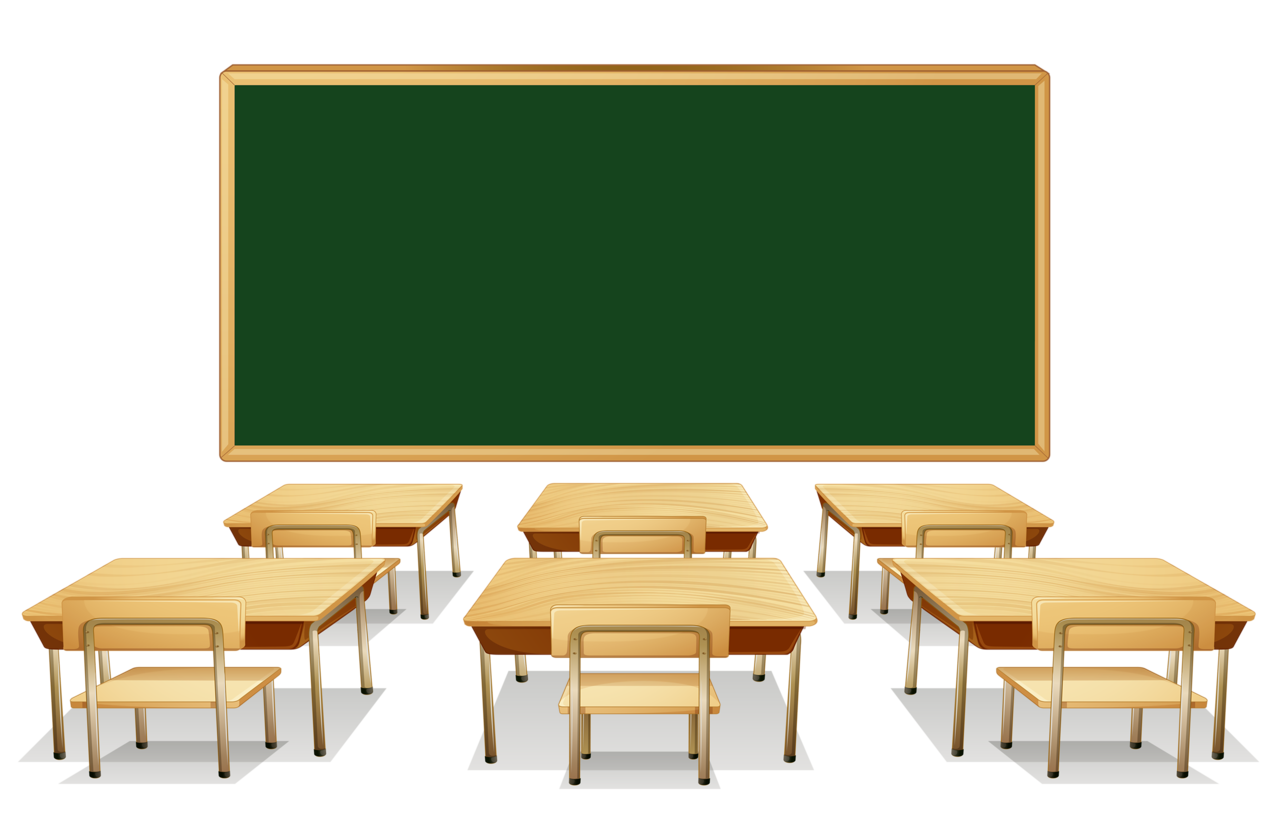 BÀI HỌC
- Nhieät ñoä cuûa hôi nöôùc ñang soâi laø 1000C, cuûa nöôùc ñaù ñang tan laø 00C.
- Nhieät ñoä cô theå cuûa ngöôøi khoeû maïnh vaøo khoaûng 370C. Khi nhieät ñoä cô theå cao hôn hoaëc thaáp hôn möùc ñoù laø daáu hieäu cô theå bò beänh, caàn phaûi ñi khaùm vaø chöõa beänh.
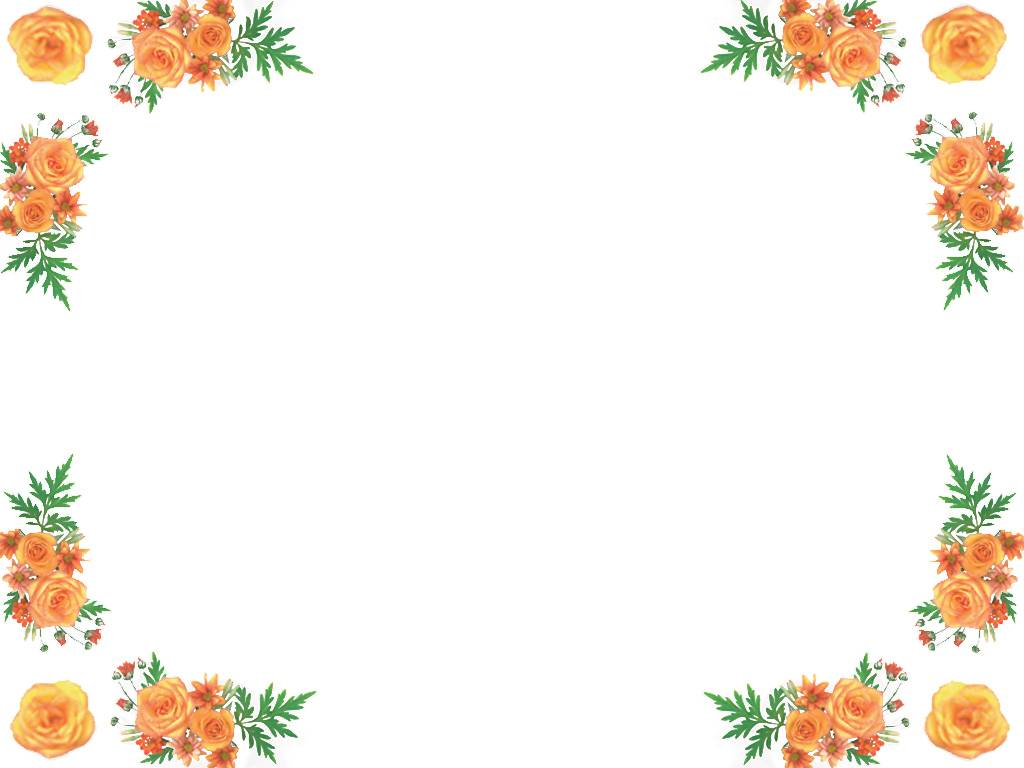 Dặn dò
Xem lại bài. 
2. Chuẩn bị cho bài Khoa học: Nóng lạnh và nhiệt độ ( tiếp theo)